Inequalities and The number line
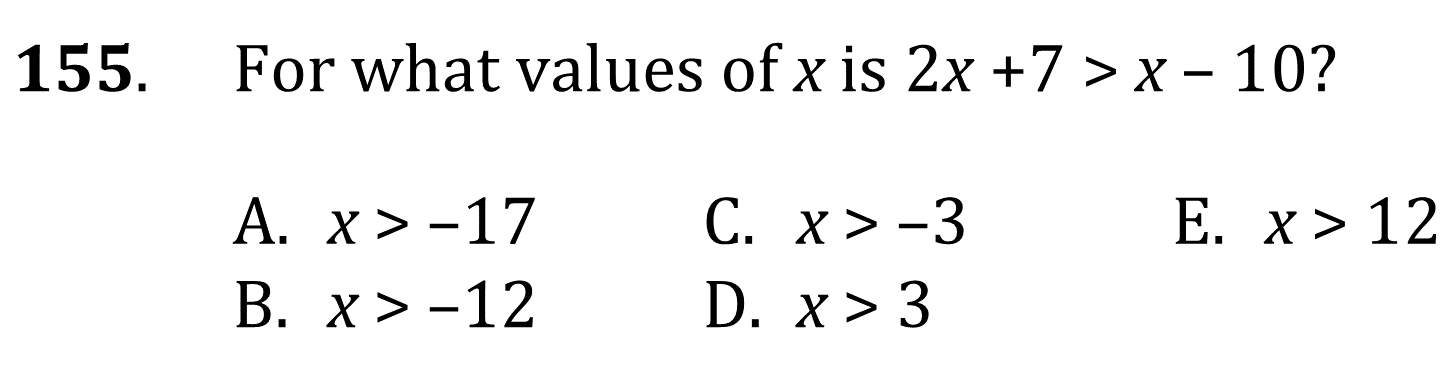 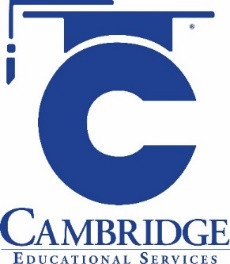 Solve simple first-degree inequalities not requiring reversal of the inequality sign. 
Level: Intermediate; Skill Group: Algebra
Inequalities and the number line
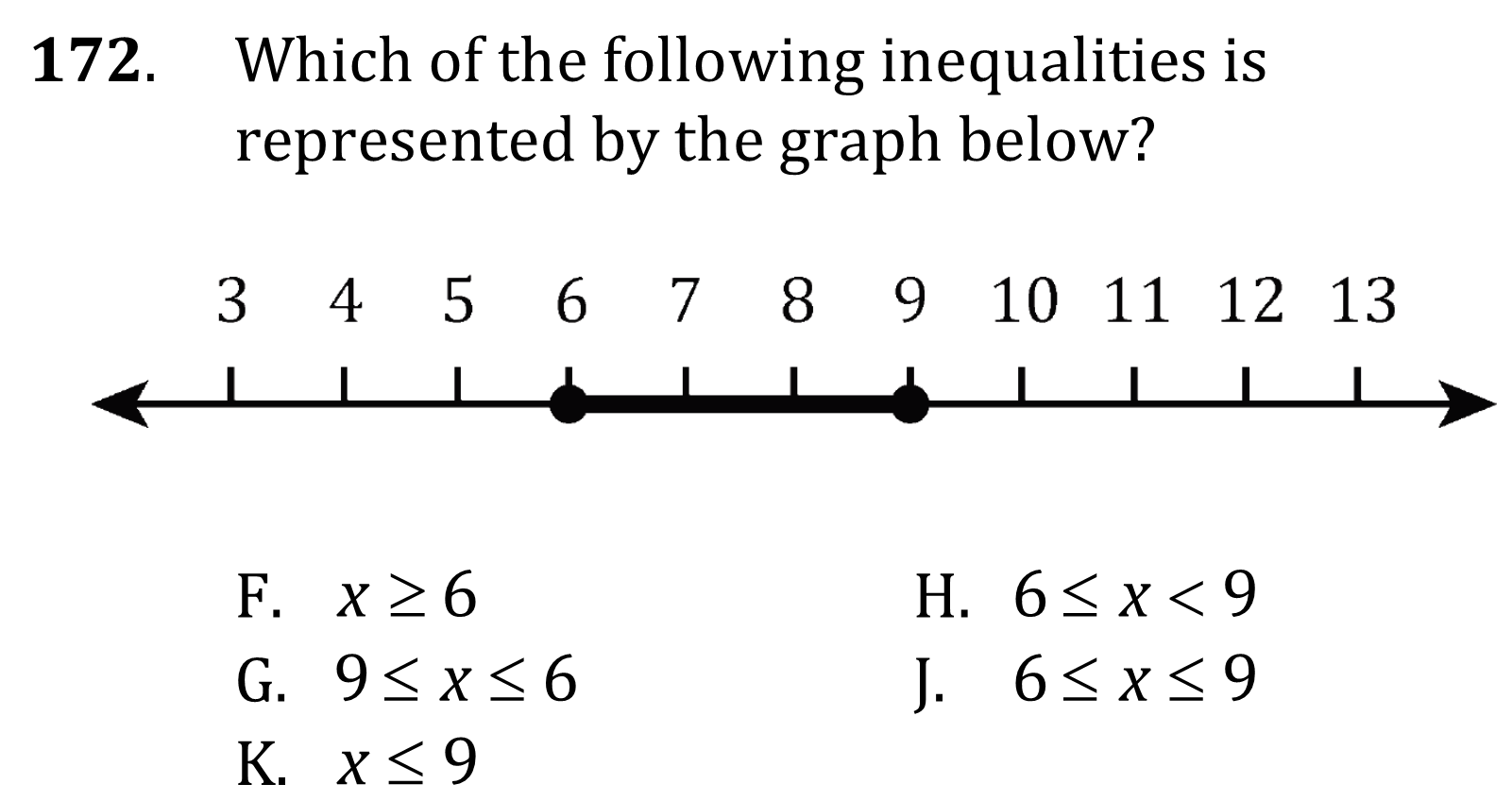 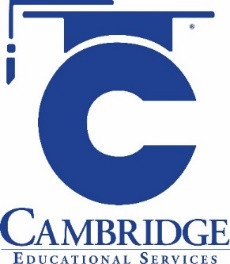 Identify graphical representations of inequalities on the number line. 
Level: Intermediate; Skill Group: Algebra
Inequalities and the number line
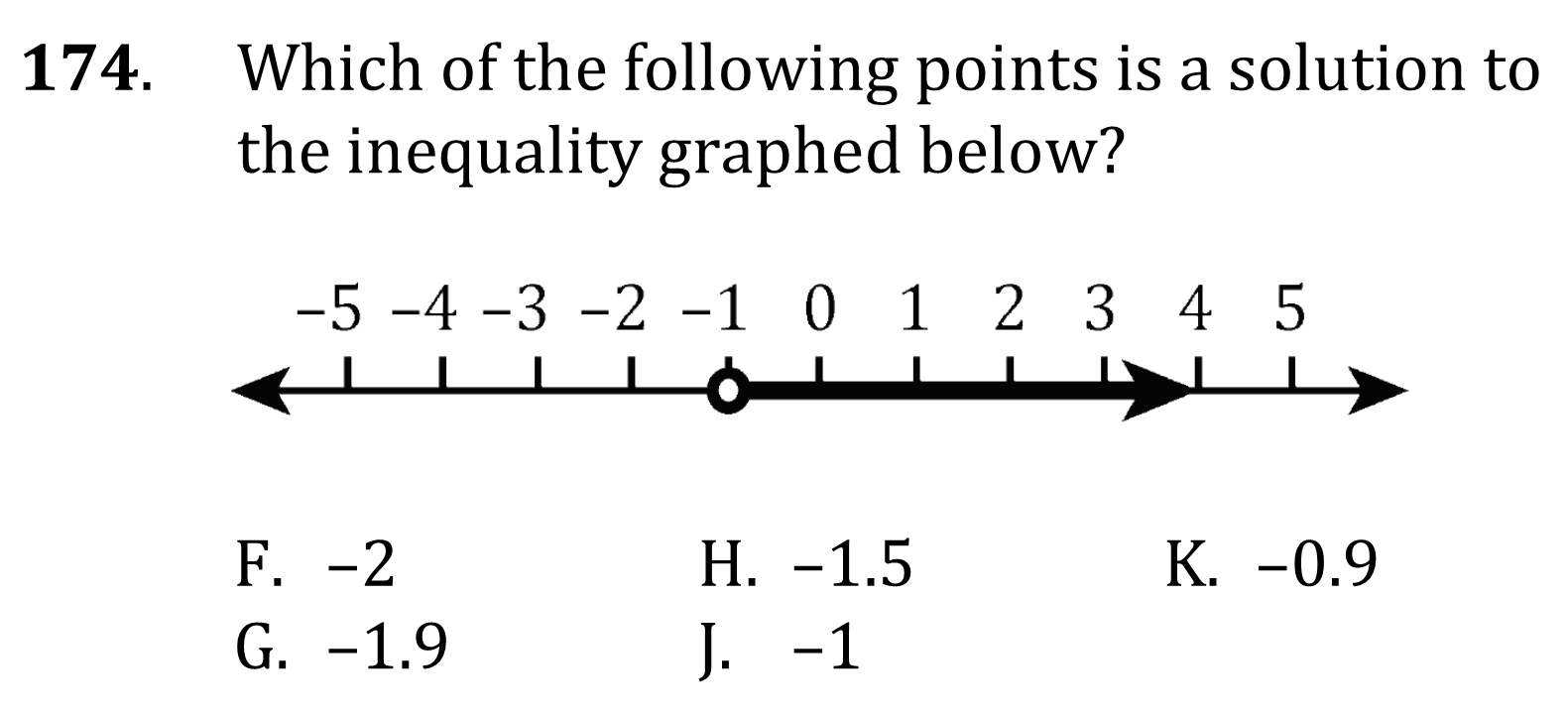 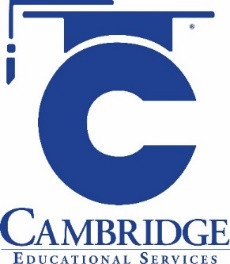 Identify graphical representations of inequalities on the number line. 
Level: Intermediate; Skill Group: Algebra
Inequalities and the number line
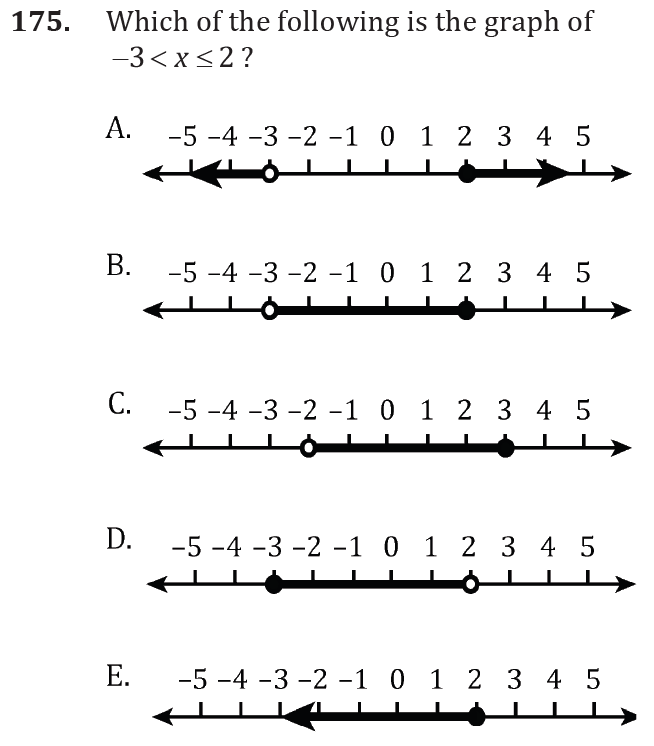 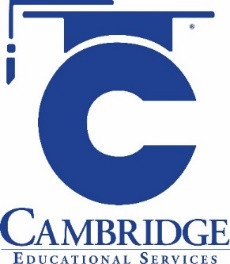 Identify graphical representations of inequalities on the number line. 
Level: Intermediate; Skill Group: Algebra
Inequalities and the number line
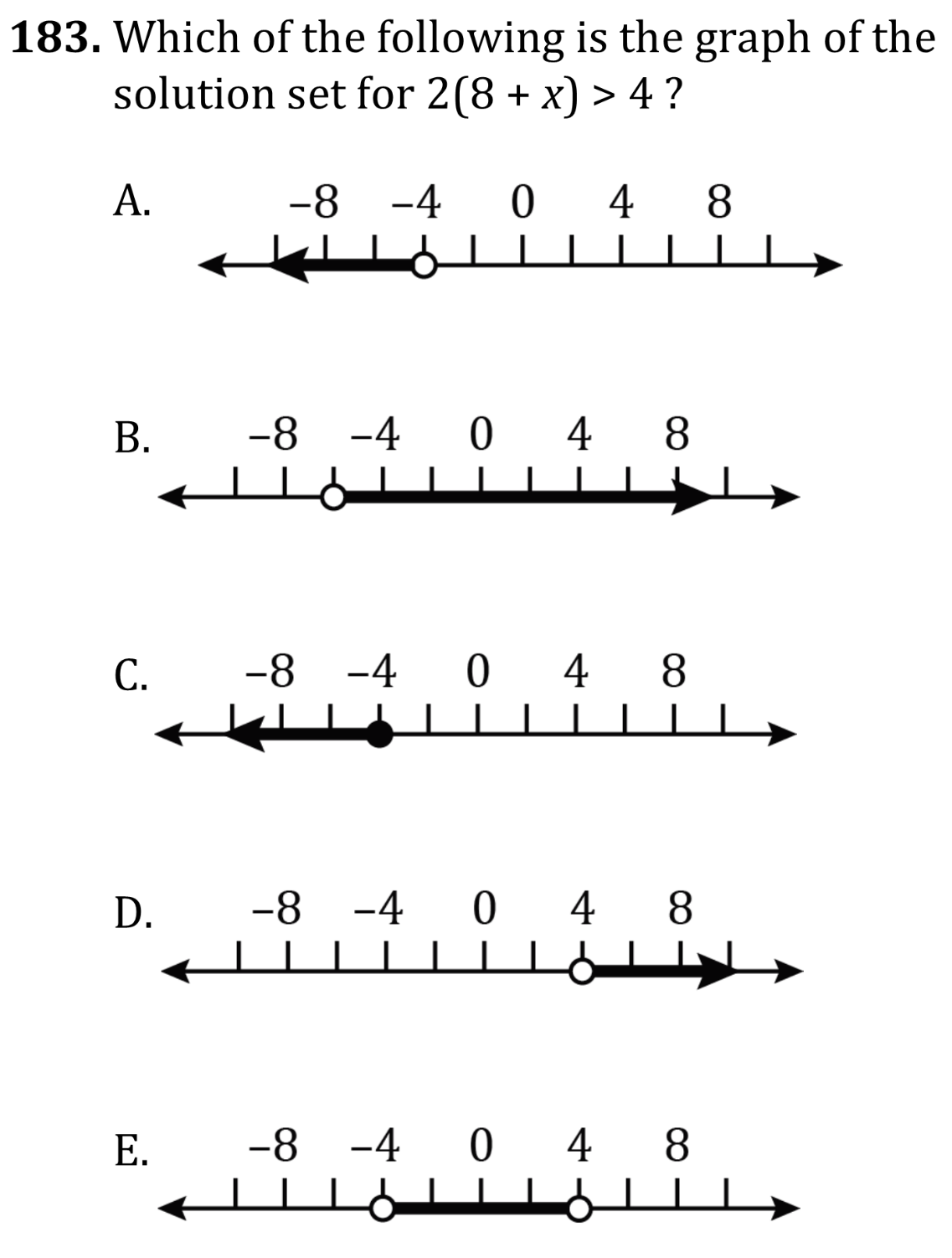 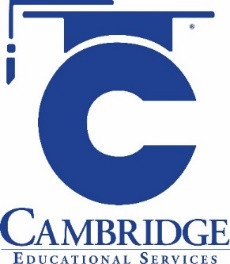 Identify number line graphs of solution sets to linear and simple quadratic inequalities.
Level: Advanced; Skill Group: Algebra
Inequalities and the number line
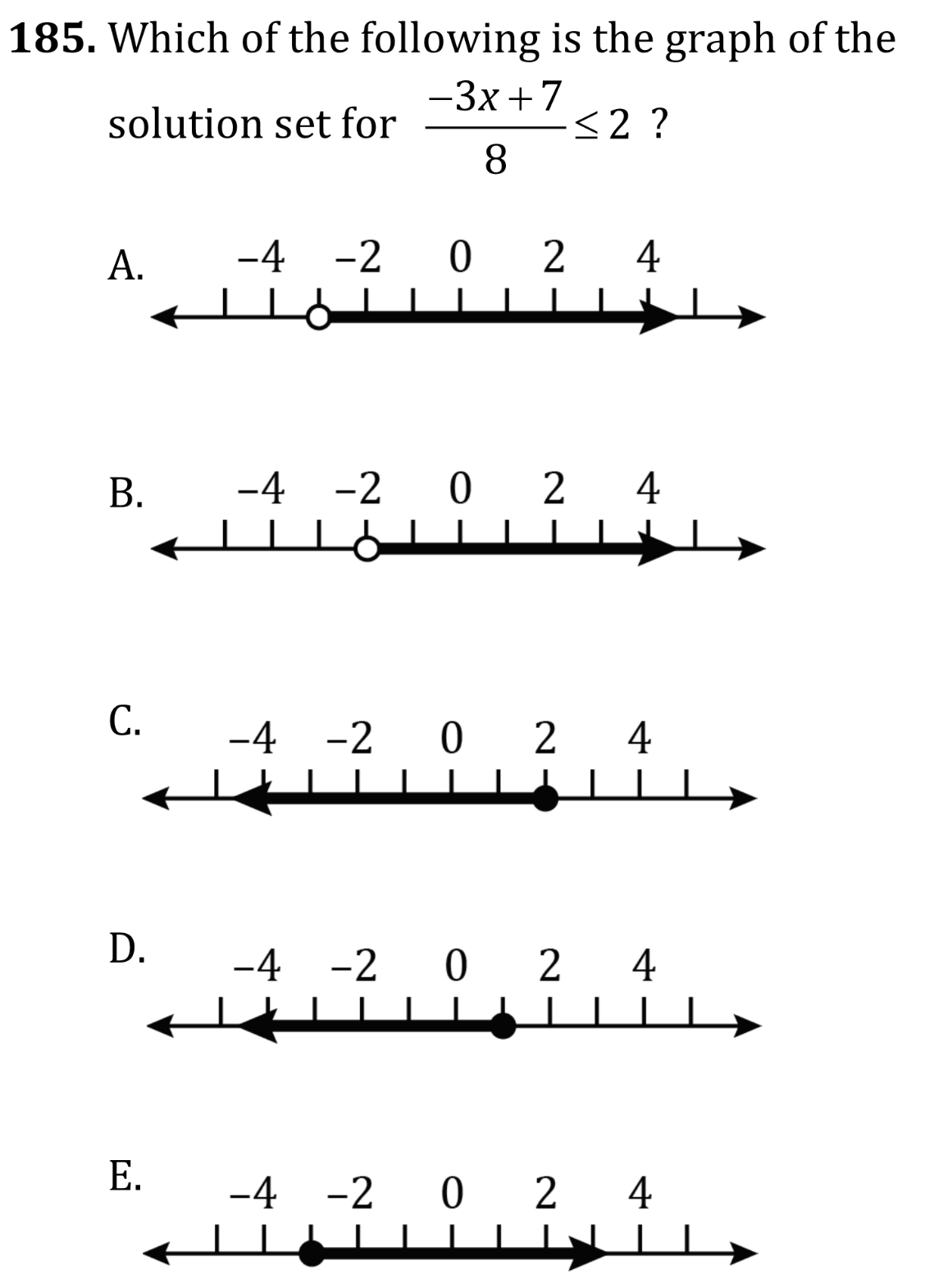 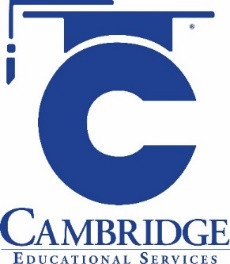 Identify number line graphs of solution sets to linear and simple quadratic inequalities.
Level: Advanced; Skill Group: Algebra
Inequalities and the number line
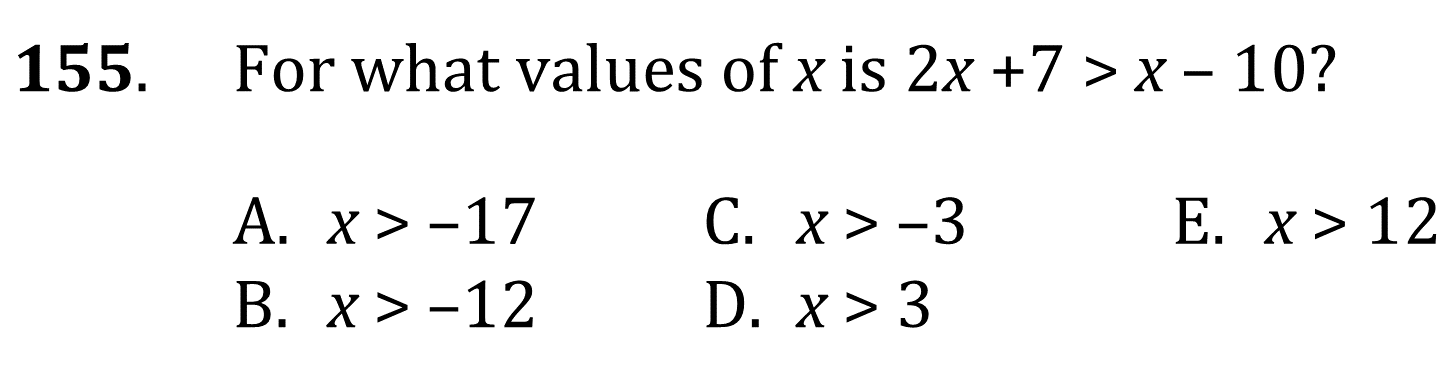 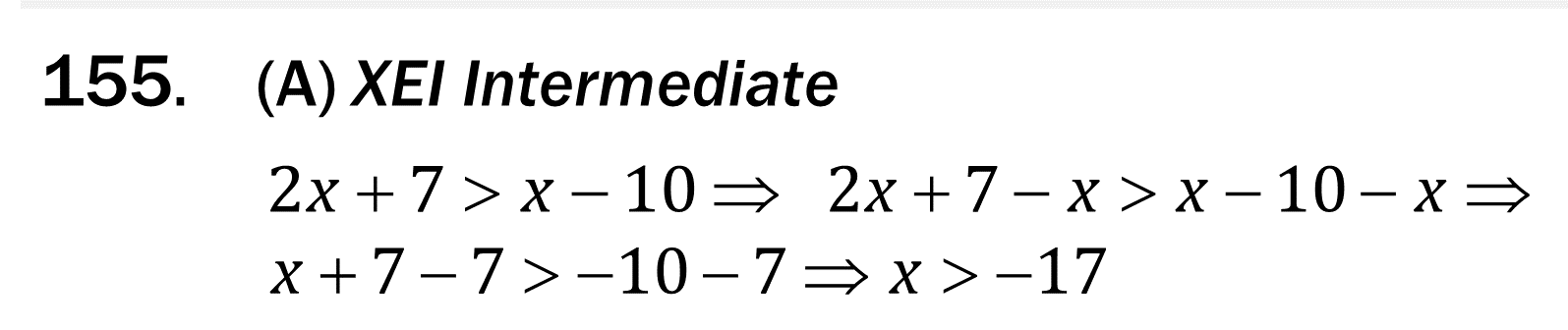 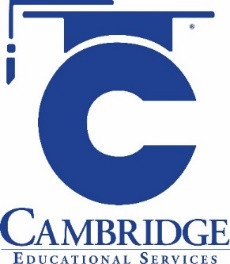 Solve simple first-degree inequalities not requiring reversal of the inequality sign. 
Level: Intermediate; Skill Group: Algebra
Inequalities and the number line
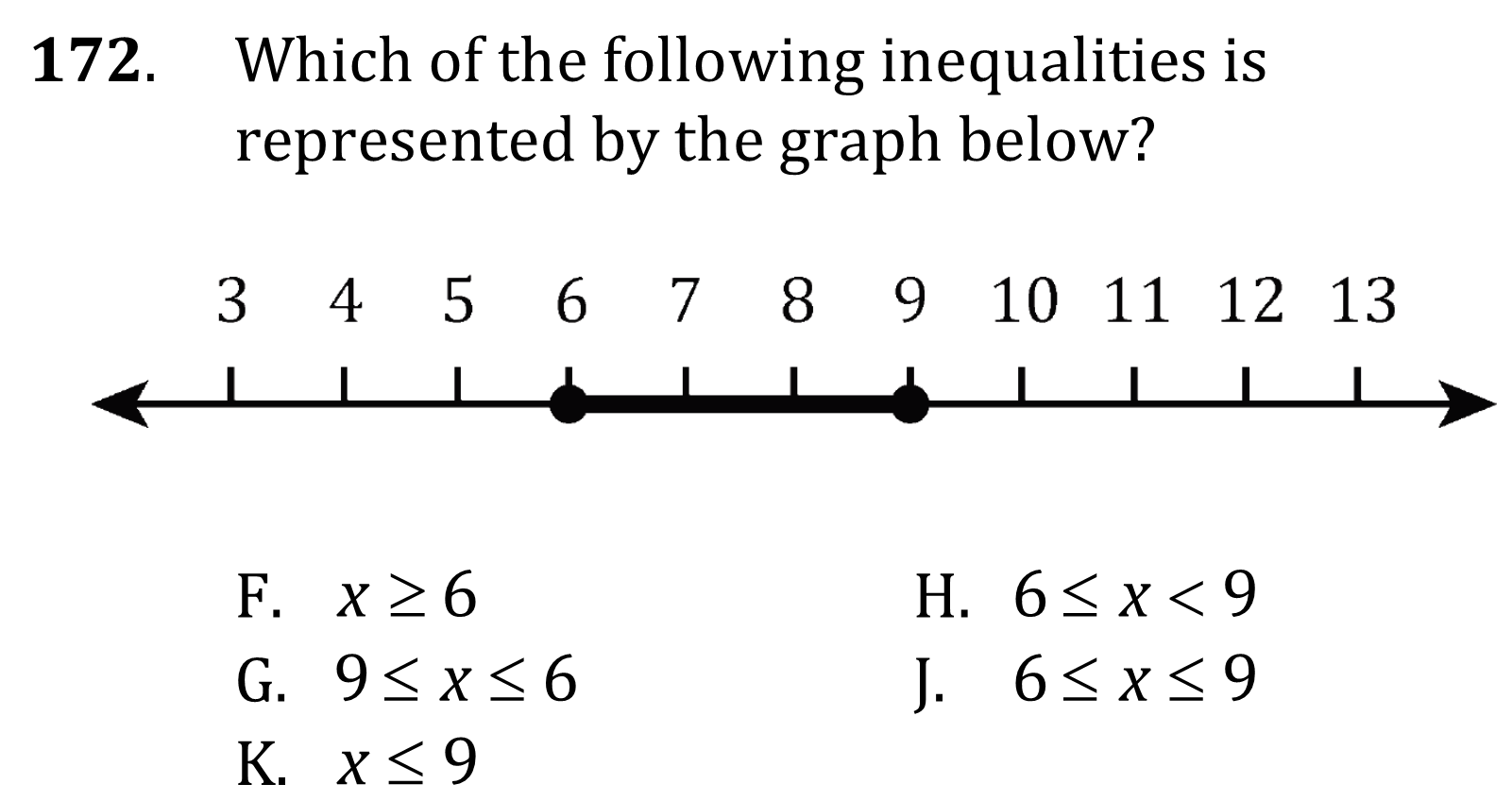 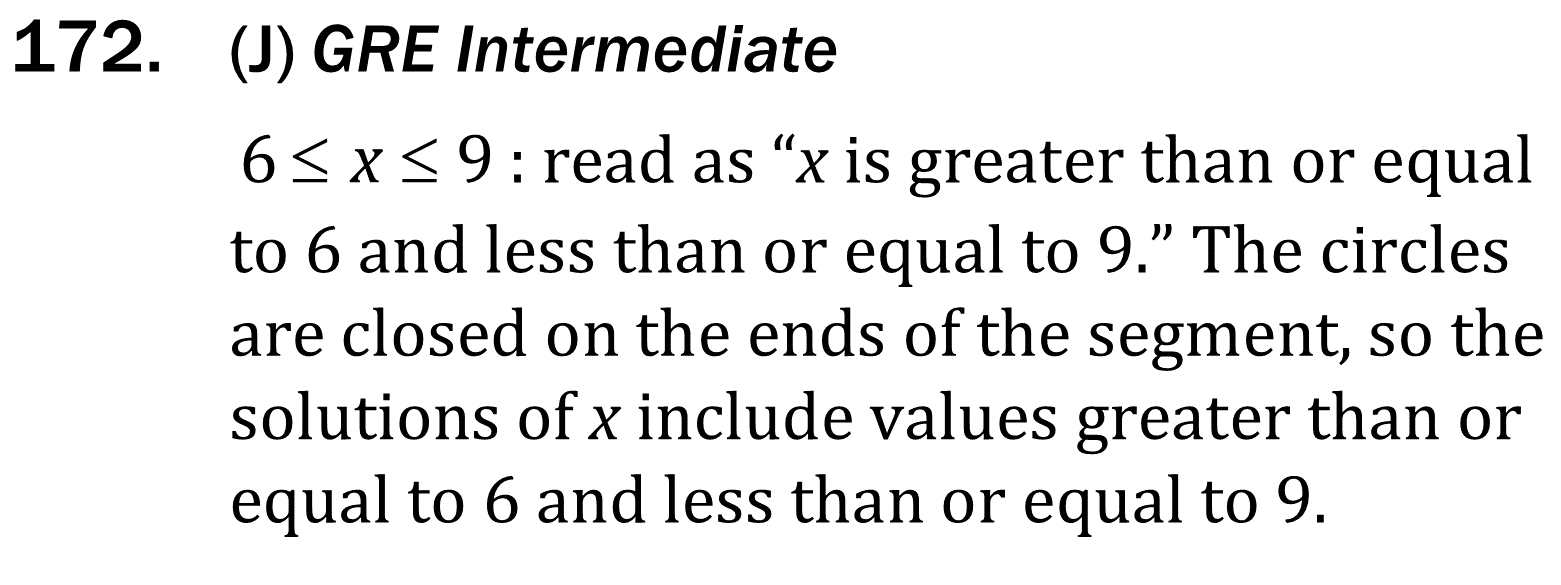 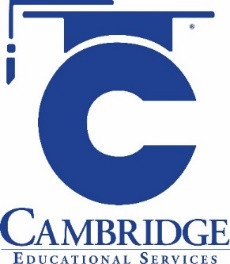 Identify graphical representations of inequalities on the number line. 
Level: Intermediate; Skill Group: Algebra
Inequalities and the number line
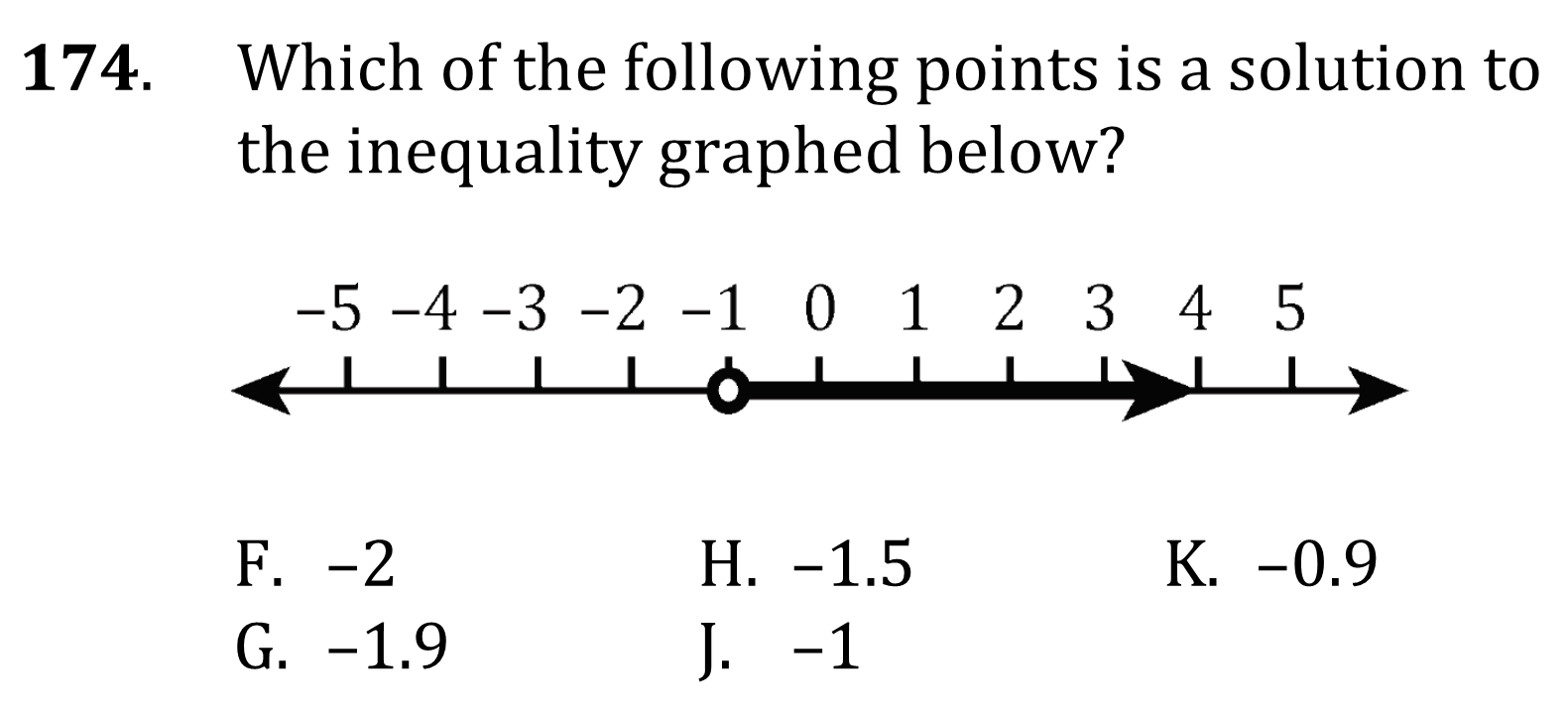 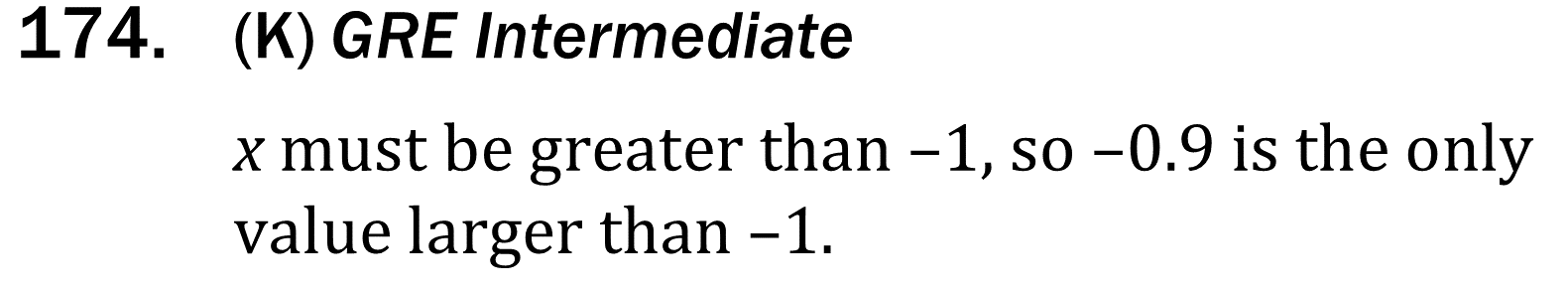 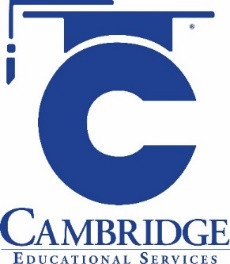 Identify graphical representations of inequalities on the number line. 
Level: Intermediate; Skill Group: Algebra
Inequalities and the number line
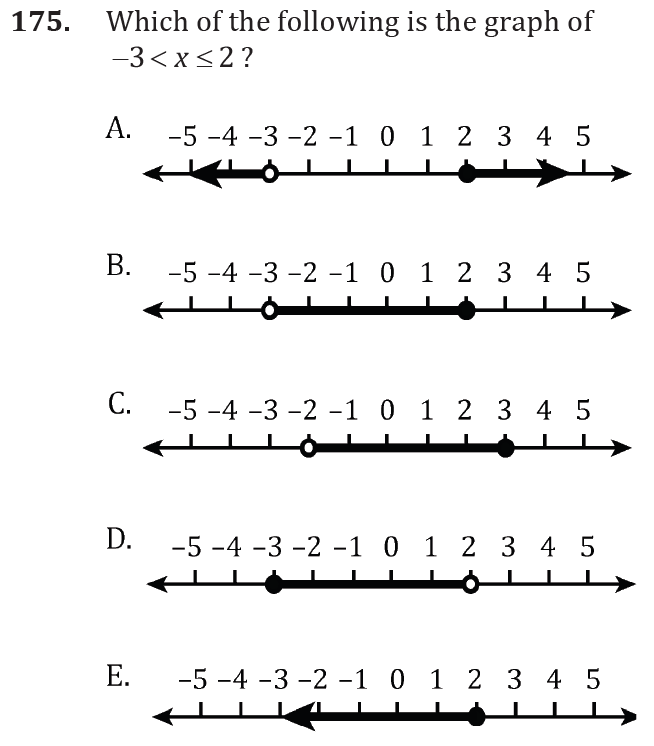 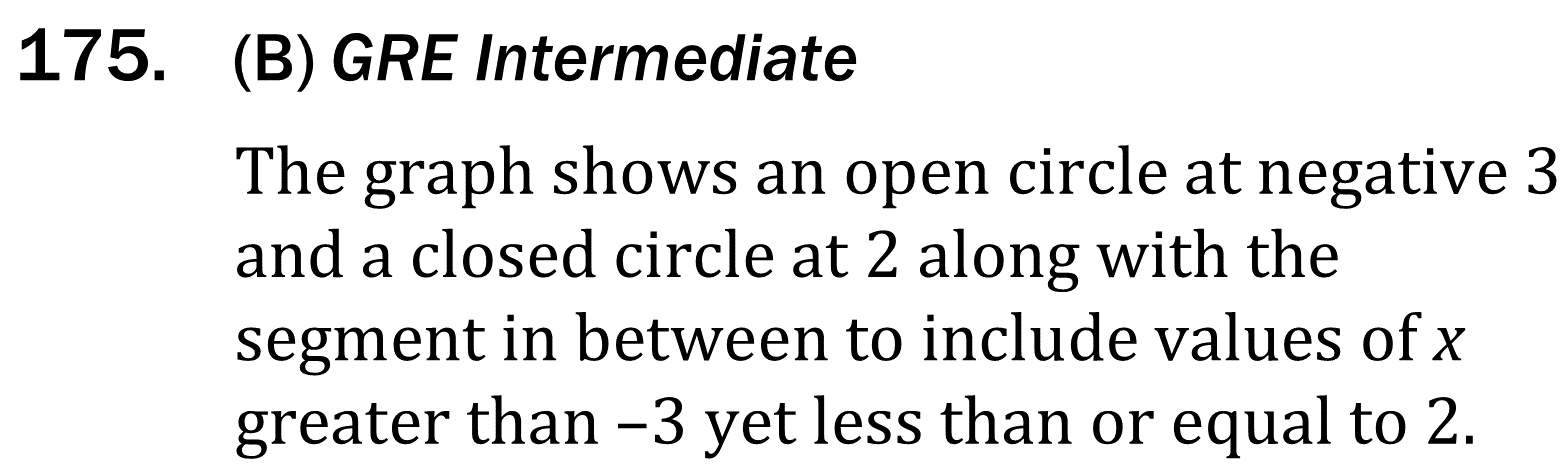 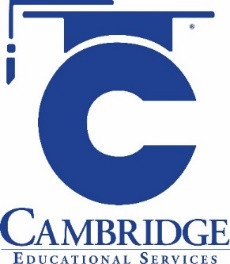 Identify graphical representations of inequalities on the number line. 
Level: Intermediate; Skill Group: Algebra
Inequalities and the number line
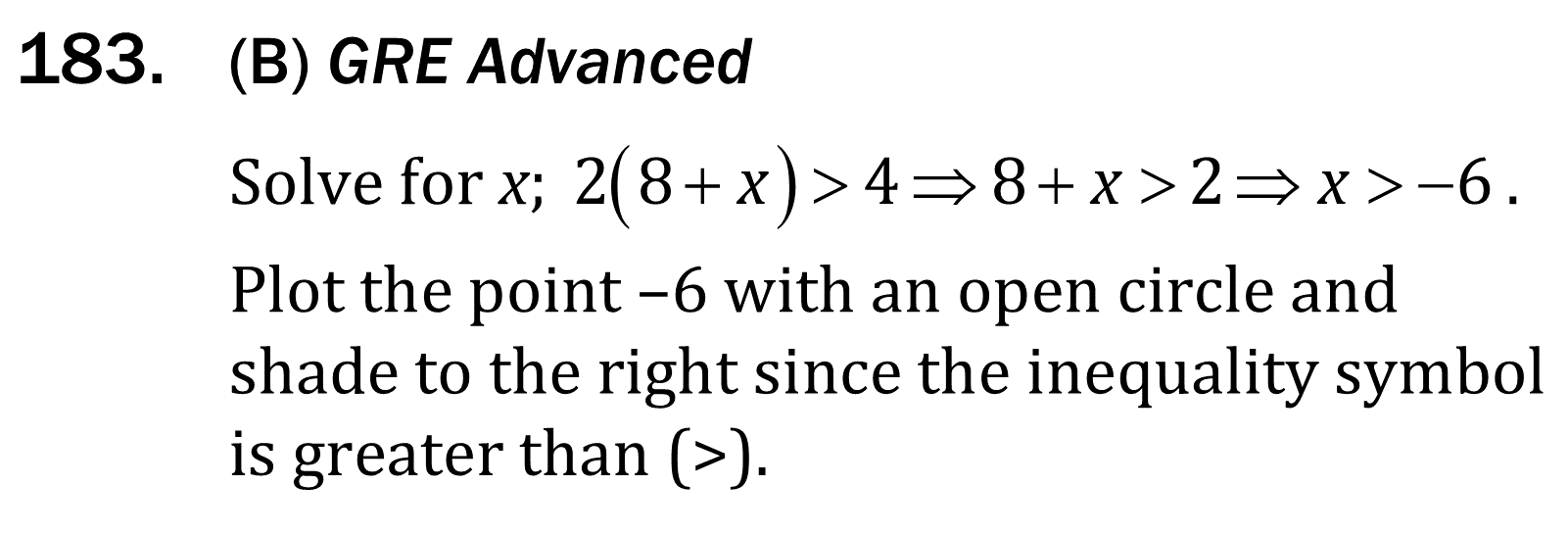 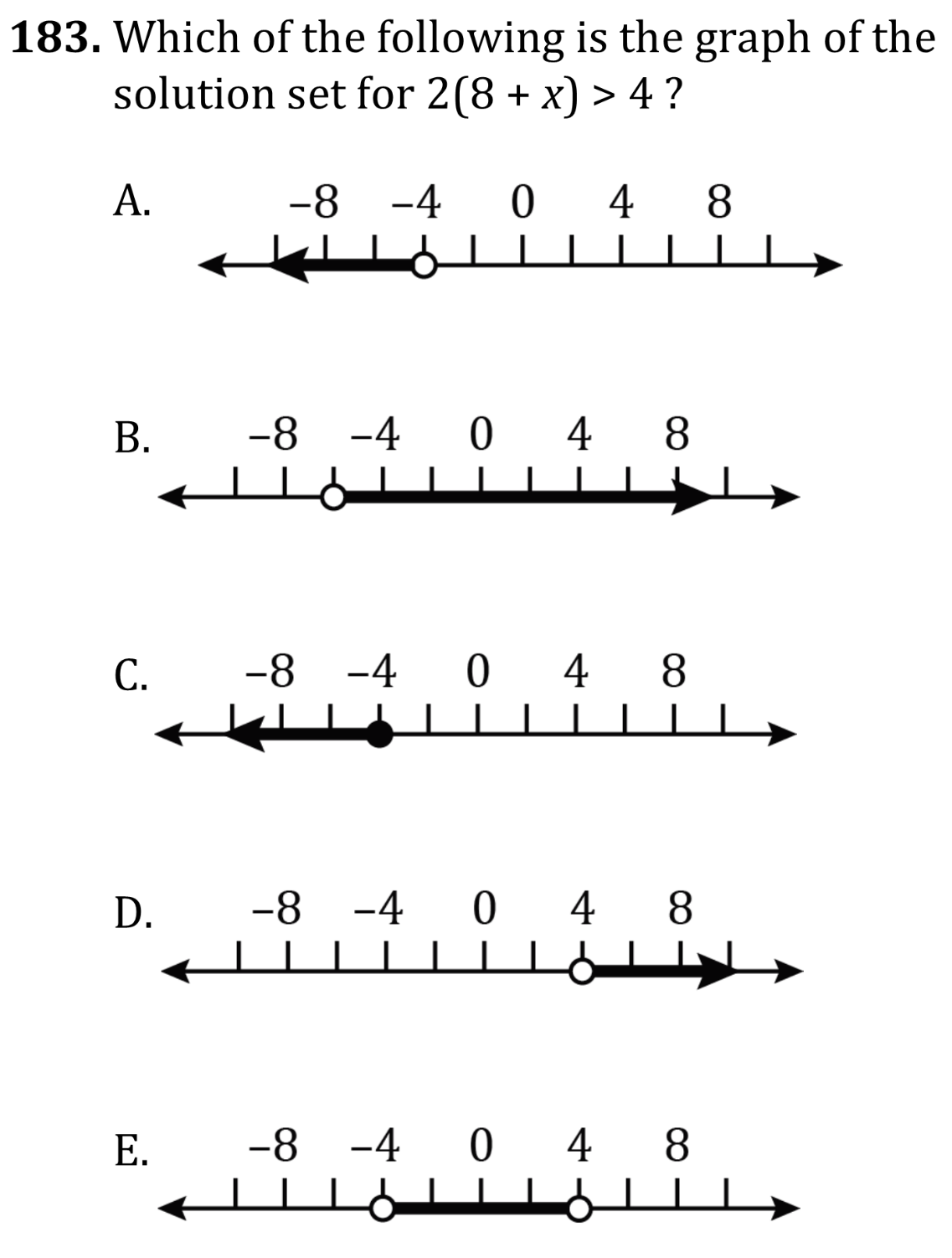 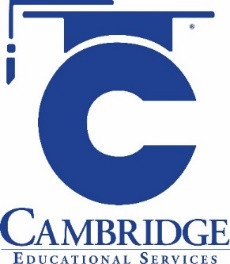 Identify number line graphs of solution sets to linear and simple quadratic inequalities.
Level: Advanced; Skill Group: Algebra
Inequalities and the number line
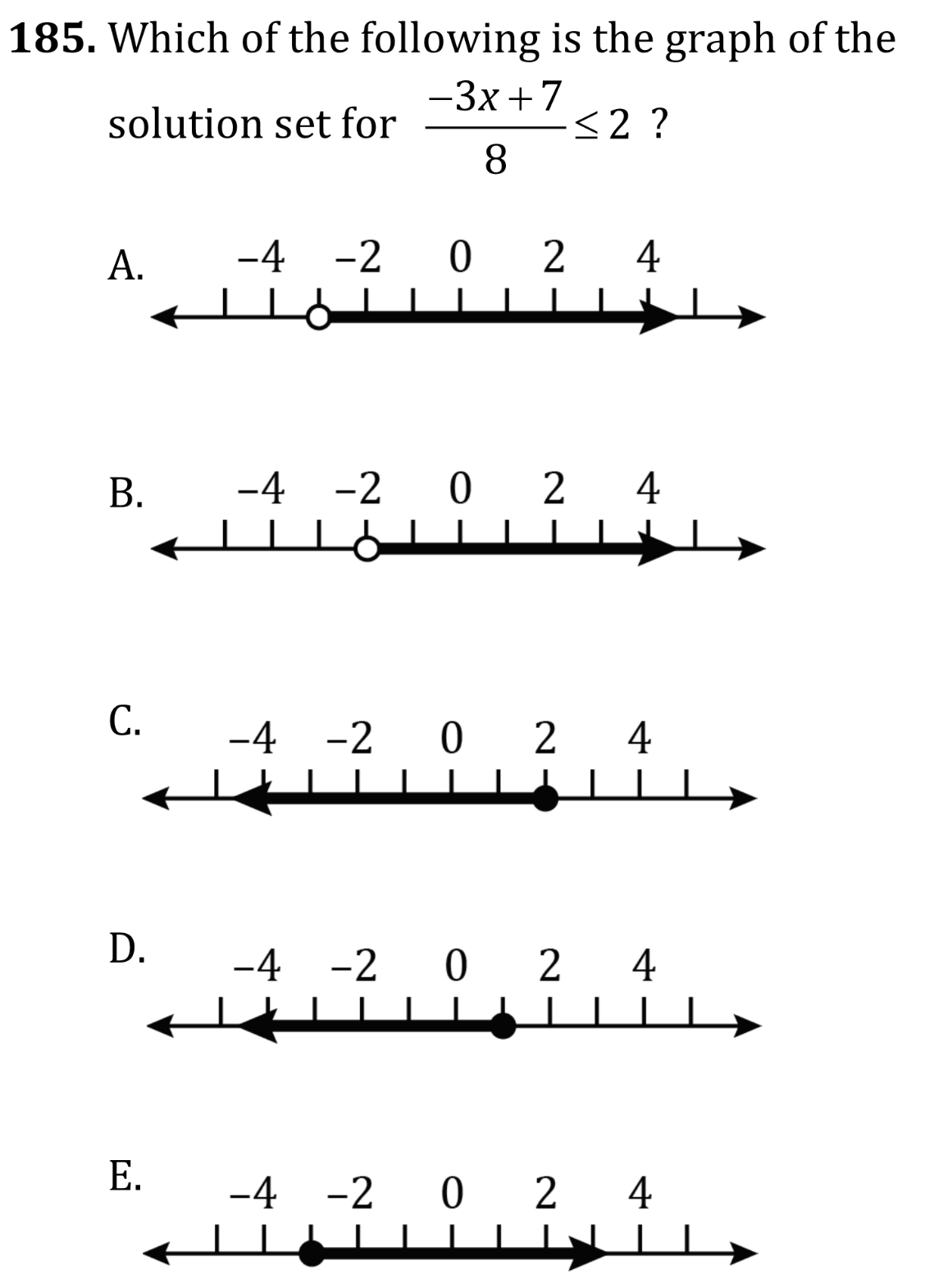 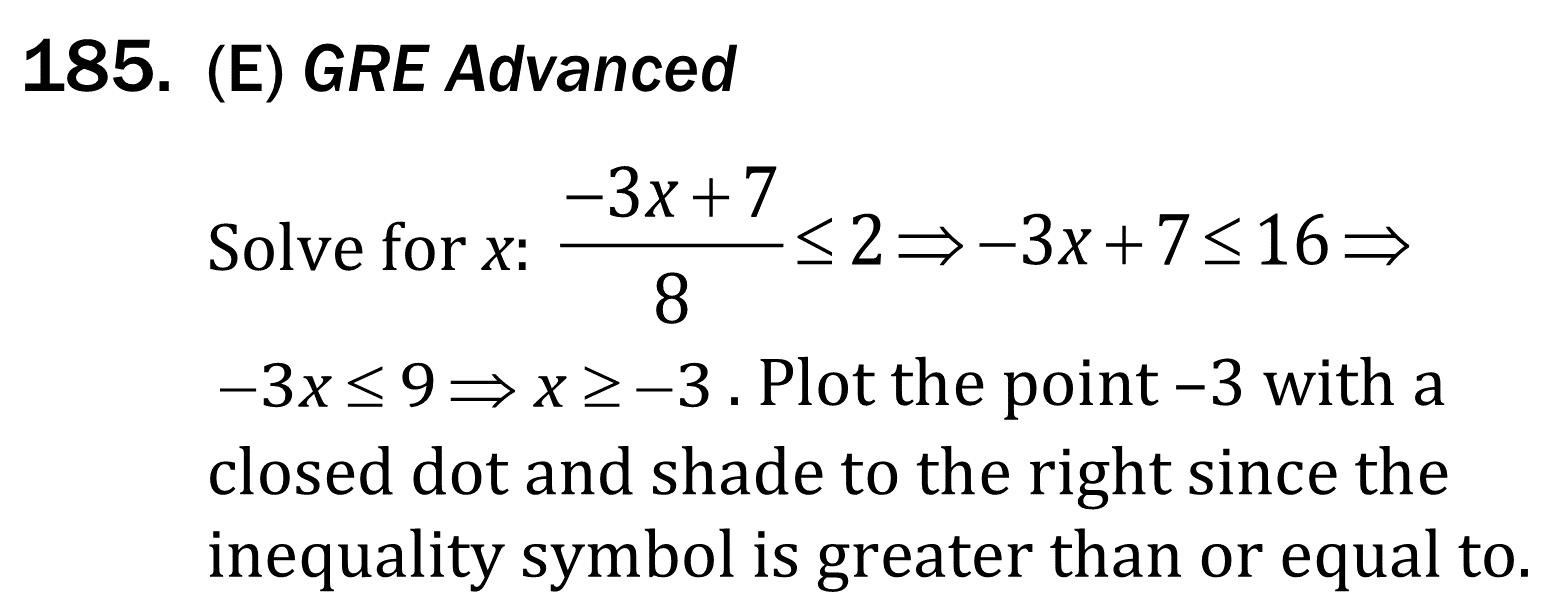 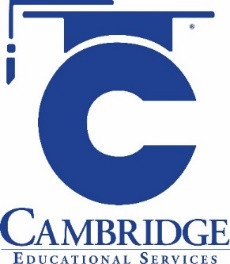 Identify number line graphs of solution sets to linear and simple quadratic inequalities.
Level: Advanced; Skill Group: Algebra